Foundation Stage Term 4 Space: Starry Night
Communication and Language
This term, alongside show and tell, your child will continue to express their self through a variety of experiences. Our focus story this term is ‘Tell me something happy before I go to sleep’. Your child will reflect on their own experiences at home, sharing their thoughts with peers about what makes them happy before they go to sleep. This will feed into their work where they will deliberate the best items to take with them on a trip to the moon. The children will have the opportunity to share and listen to a range of their favourite bedtime nursery rhymes and songs as they snuggle down with blankets and cushions as we will start off the term with a WOW day of coming to school in their Pyjama’s and to bring their favourite teddy bear as we will be finding out what happens in the world when we sleep.
Read Write Inc and Literacy
Read Write Inc will continue throughout the term as Fred is incredibly proud of the children’s reading and writing. New digraphs and trigraphs will be taught. The Reading Journals record all the reading that is happening in school and at home. They are a joy to look through. Please continue the dedicated daily reading time at home. The focus texts this term are 'The Owl Who was Afraid of the Dark' and 'Whatever Next'.  Rhyming awareness, syllables detection, onset-rime, phoneme blending and segmentation will be on-going throughout the term.
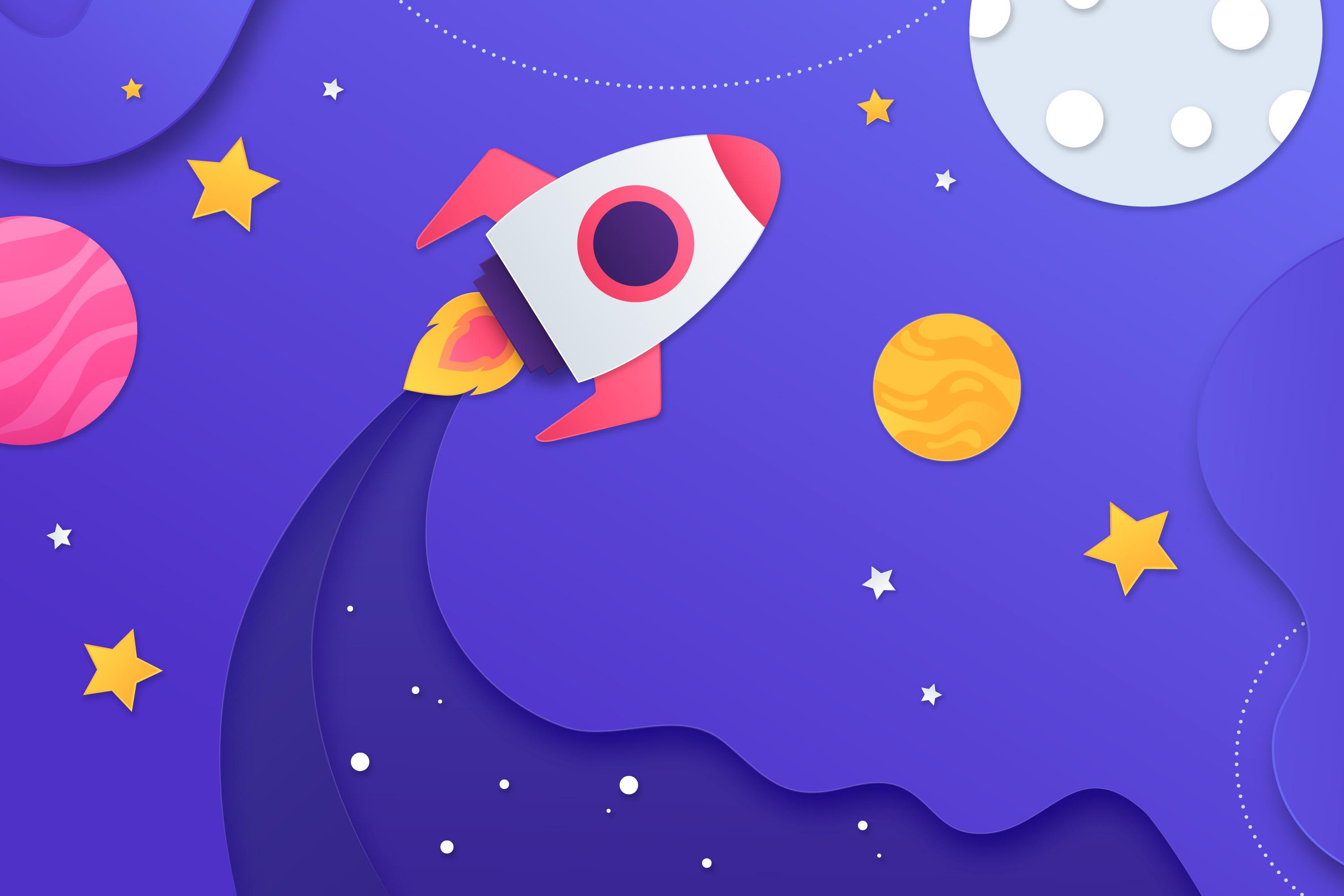 Mathematics
Your child will continue their learning through Mastery Maths and Maths Play. Subtraction and addition will be embedded. Number bonds to 5 will be taught to help with addition. Your child will look at ‘time’ and ‘money’ over the coming weeks, building confidence in identifying different values of coins and in telling times using half past and o’clock. Mental Maths, is an integral part of the children’s learning, such as counting in 2’s, 5’s and 10’s. The children will continue to be asked for odd and even numbers as well as more than and less than a given number to 20. Data Handling will continue such as interpreting a Bar Chart and finding out information. Number formation is another area that will be worked on.
Expressive Art and Design
Your child will identify different techniques in which to express themselves artistically. They will experience using a range of media, applying their current skills to produce a variety of artwork towards the classroom display. Your child will use watercolours to create a moon painting and recreate Vincent Van Gogh’s ‘starry night’. In DT your child will use junk modelling to create rockets and they will design an alien who they would like to meet on the moon. The role-play space area will encourage imaginative role-play.
Understanding of the World
Our focus this term is on space and nocturnal animals. Your child will begin to develop an understanding of our Solar System, the planet we live on, constellations and diurnal/nocturnal animals. Children will talk about the similarities and differences in relation to places, objects, materials and living things. They learn about the features of their own immediate environment and how environments might vary from one another.  Observations of animals and plants will take place.
Questions such as these will be posed:
Have you ever seen the Moon? 
How many stars are in the sky? 
Where does the Sun go at night? 
What is a star? 
Do you know the name of any planets? 
Do you know the name of any constellations? 
What does it feel like when you look at the stars?
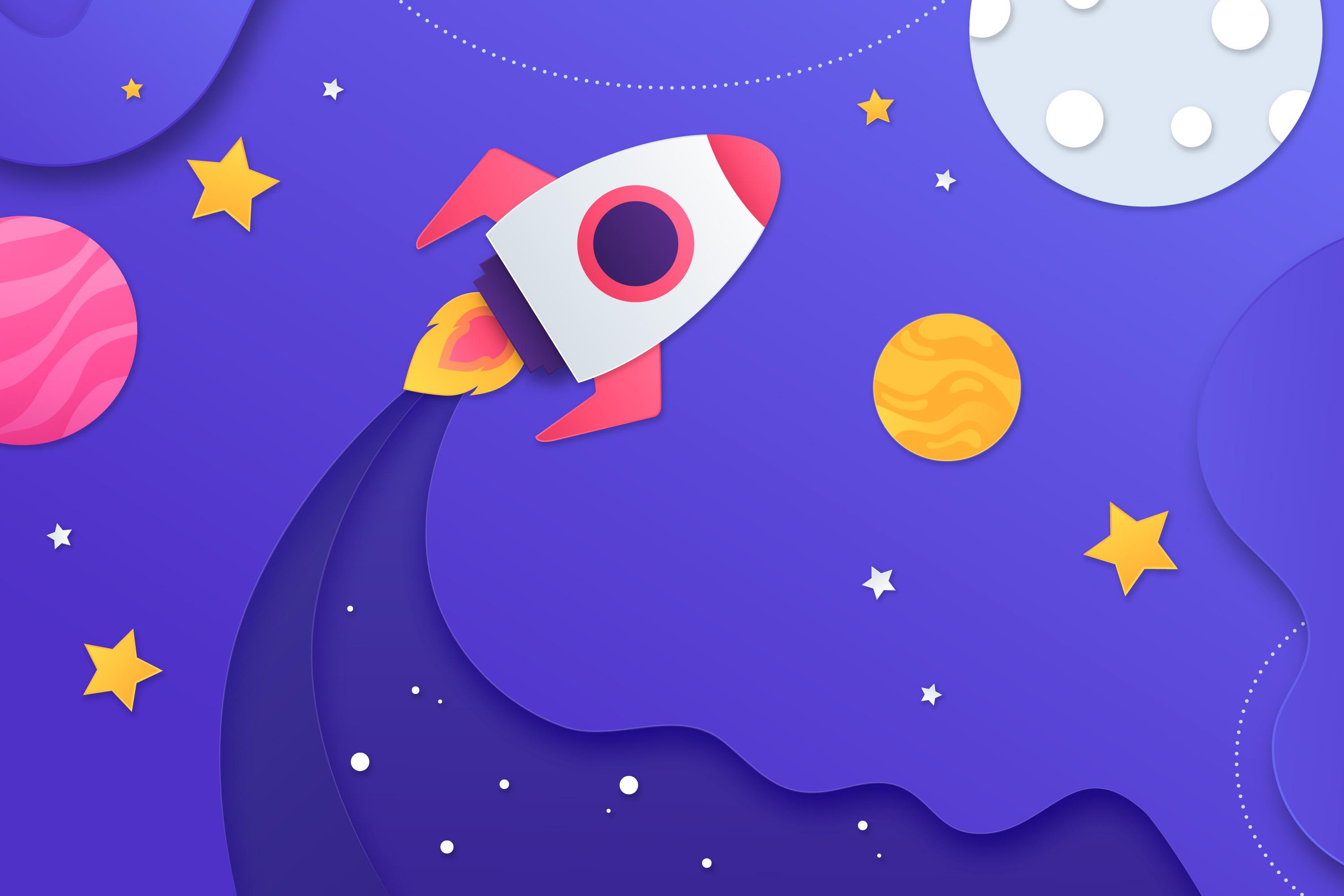 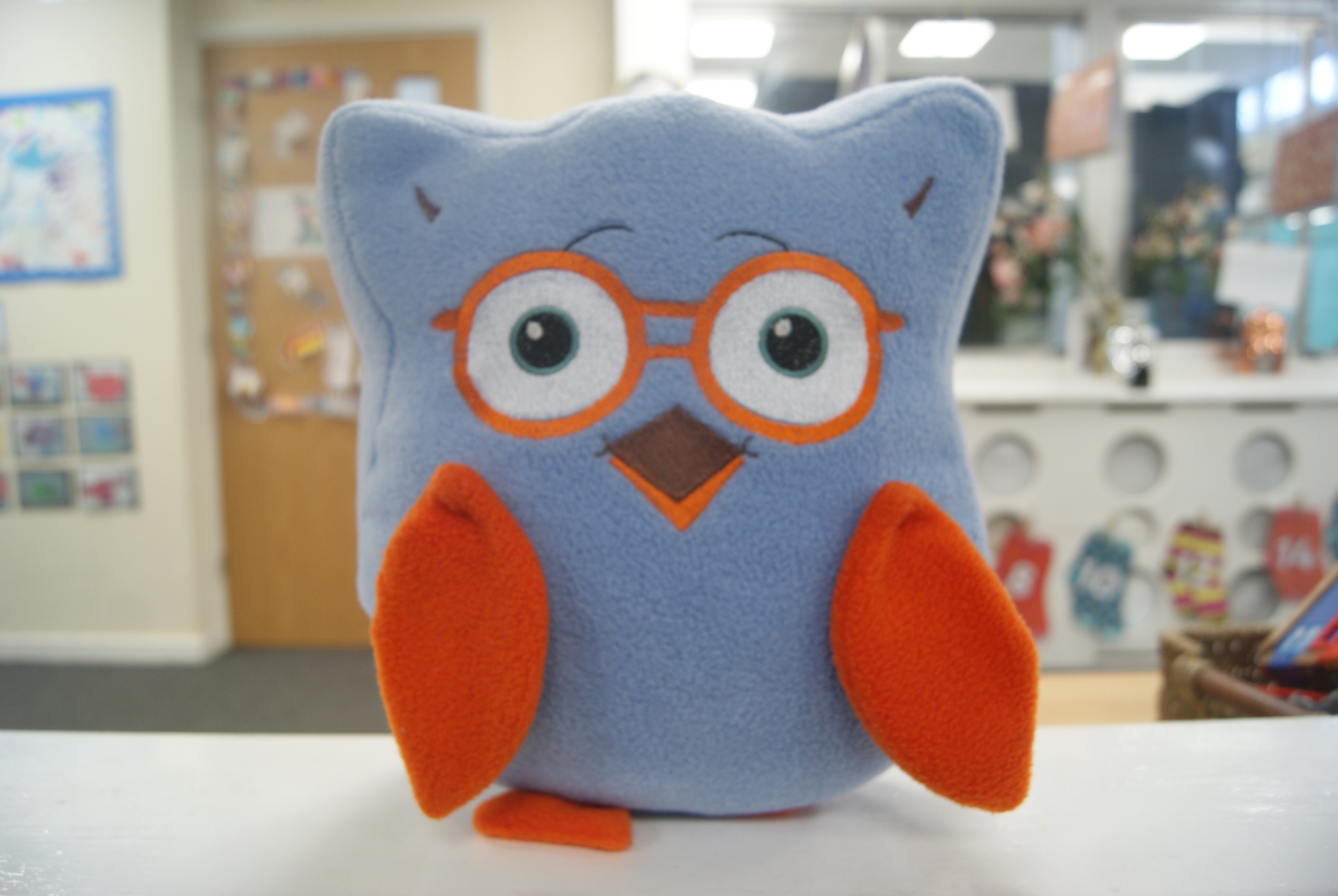 In addition, Discovery RE will allow the opportunity for your child to learn about the ‘Signs of Spring’ and ‘Easter – A Christian celebration’. Through ‘Signs of Spring’, children will discover the new life that arrives at Spring and the changes in our world through minibeasts hunts, Spring plants, life cycles. Finally, ‘Easter – A Christian celebration’, celebrates the victory of life over death with the resurrection of Jesus
Physical Development
This term we will focus on your child’s ability to move in a variety of different ways and showing balance in a ‘champion’ way’ through gymnastics. Ball skills is the second topic this term where children will develop their ability to roll, throw and catch a ball with control. In addition, movement lessons allows children to explore different types of movement through music to tell a story.  Yoga will continue on a Tuesday afternoon.  As well as the mini-sports session on a Friday morning.

All of this will be done with incorporating life skills such as fairness and empathy as they look to support and encourage one another. Finally, we will be focusing on self belief for all children through physical development, so that they are working hard to challenge themselves.
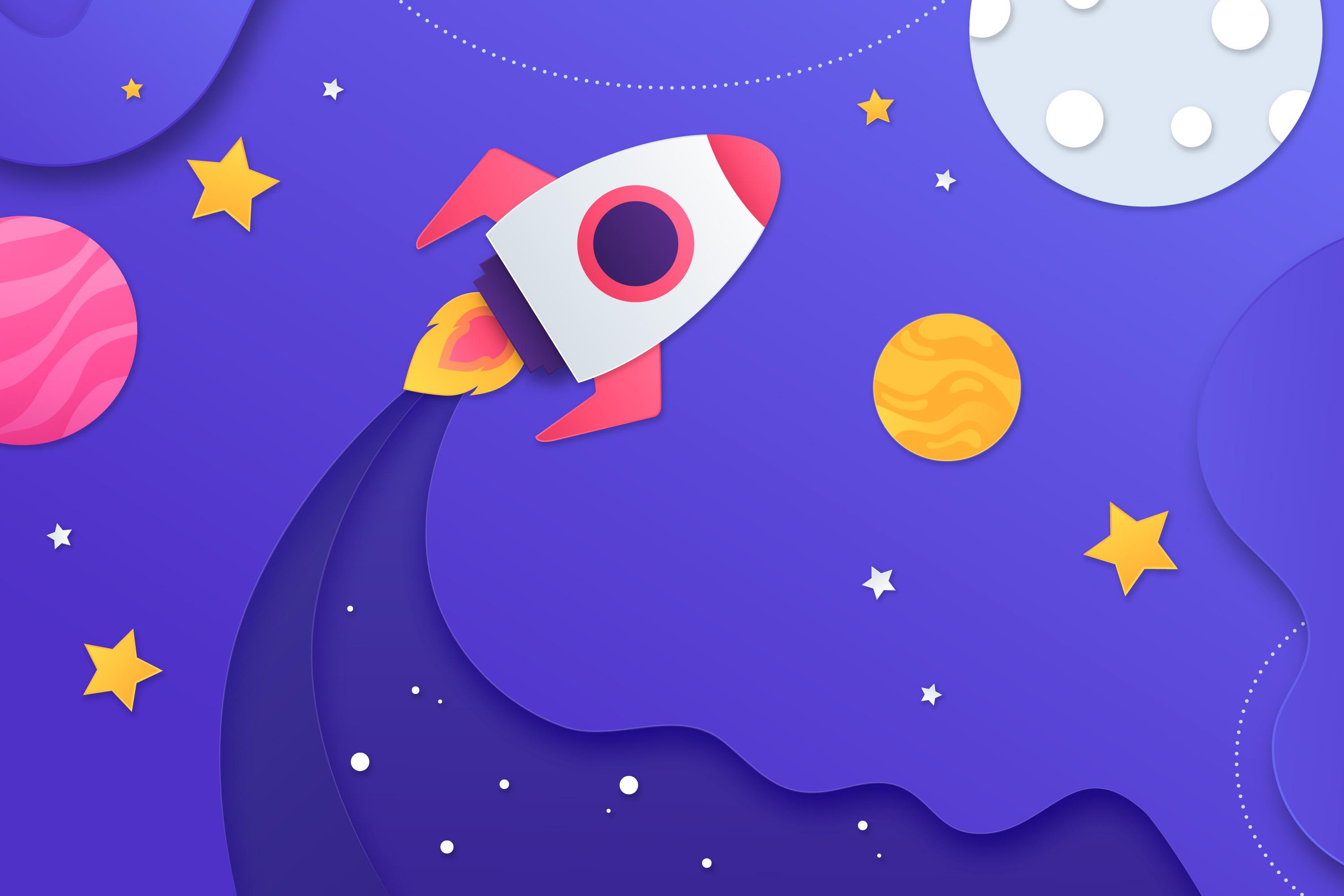 Outodoor Learning – Forest School
The outdoor classroom continues to hold exciting learning opportunities for your child in this project. Mr Pemble our Forest School Leader will continue the ethos of working together as a team.  Spring is in the air and with your child wearing their wet suit, your child does not need forest school clothing.   Please come to school on a Friday in school uniform.  If you are worried about the cold, I know many children wear vests to school.  The children run about in this session and their blood is pumping around their bodies well.
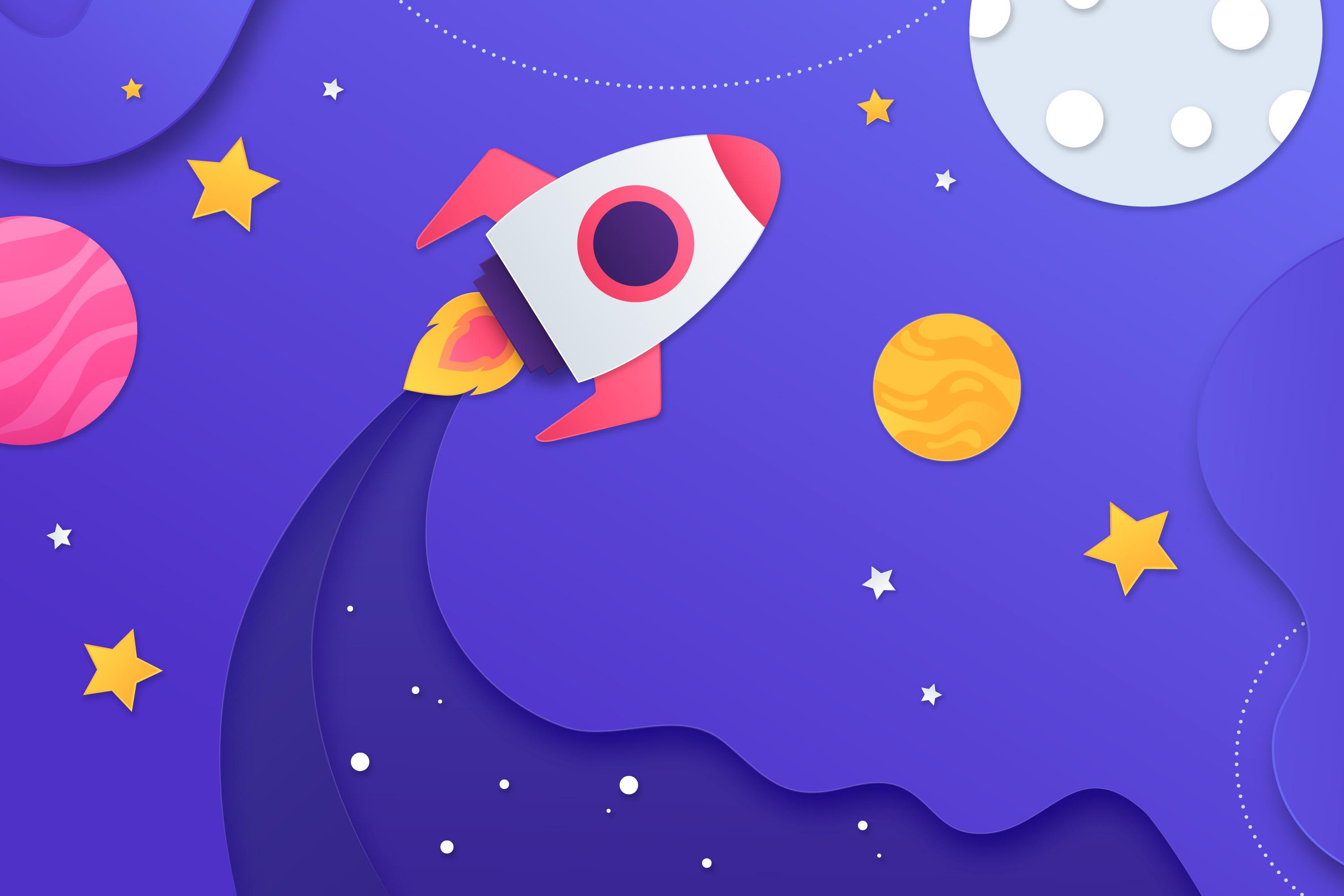 Personal, Social and Emotional Development
We will be looking at our emotions this term as we think about what makes us happy and sad through different texts before thinking about the different ways in which we manage feelings. Harold will continue to help us with our SCARF learning. SCARF stands for Safety, Caring, Achievement, Resilience and Friendship. ‘Similarities and Differences’ is the theme for this term. The children will talk about why they are special and why their friends are special. They will look at different families and homes as well as the understanding of showing kindness and being caring.  Concentration is the Fritwell Footstep for this term.
Useful Links
Phonics play
A site packed with interactive phonics games which is great for child development within phonics
 https://www.phonicsplay.co.uk/
Oxford Owl 
Oxford Owl is a fabulous resource for many subject areas and offers a very good reading range with many free resources. 

Please follow this link: https://www.oxfordowl.co.uk/user/sign_up.html  
which will allow you to create a home login with Oxford Owl. Once you have joined up and signed in, please follow this link: Free eBook library | Oxford Owl from Oxford University Press This will take you to the eBooks suitable for sharing at home.
Top Marks 
Play these fun Maths Games for 3-5 year olds
https://www.topmarks.co.uk/maths-games/3-5-years/counting
We look forward to welcoming you back for an exciting and ‘out of this world’ Term Four.